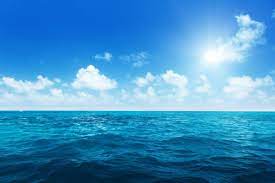 Тема уроку.     

Життя  Лесі Українки. Потужне ліричне начало, романтичність, волелюбність, оптимізм, мрія і дійсність як провідні мотиви її поезії “ Хотіла б я піснею стати…” Тема гармонійного єднання людини з природою.
Епіграфи:
“ Ми – не безліч стандартних “я”, а безліч всесвітів різних ” 
                                    (Василь Симоненко).
“Personality is the knovledge that we are  apart from the rest of  the universe” 
				(Ernest Dimnet).
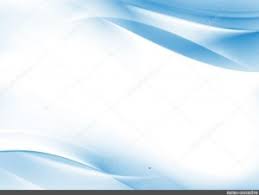 Перевернутий клас       Flipped Classroom
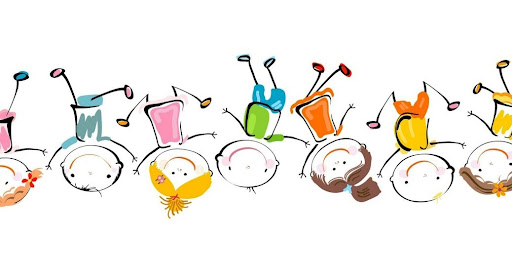 Роль учня                        Роль  вчителя
Консультант
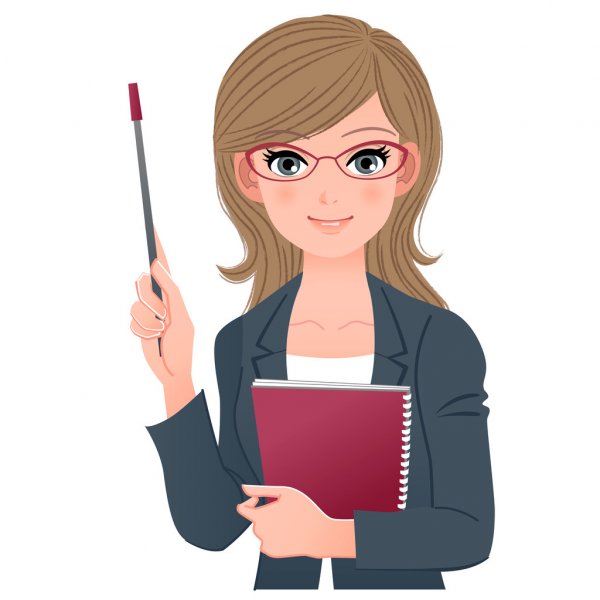 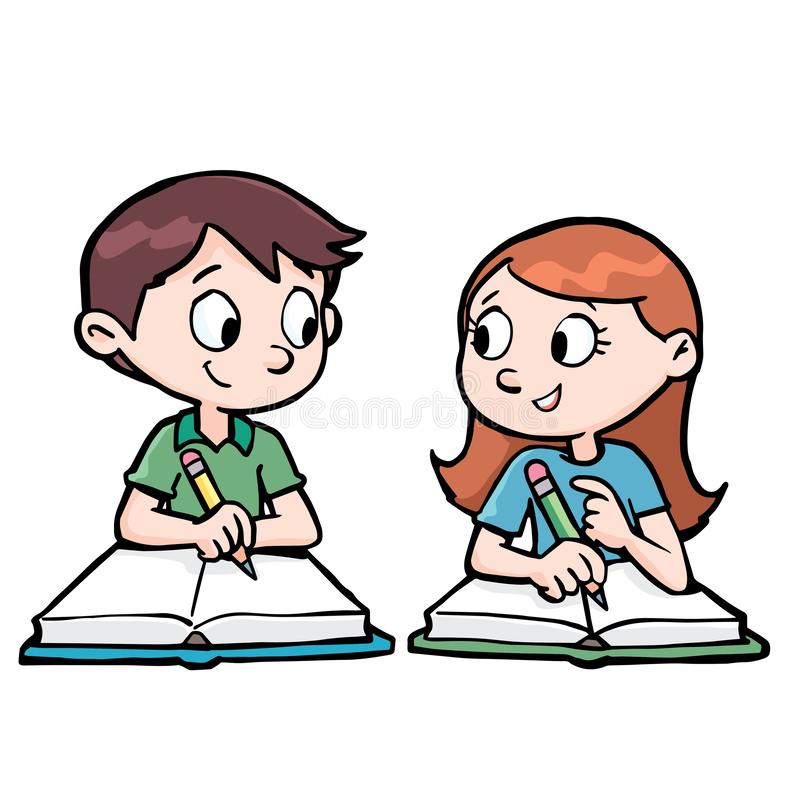 Ментор
Створює освітній контент і ділиться ним
Координатор
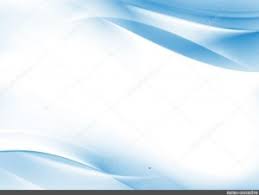 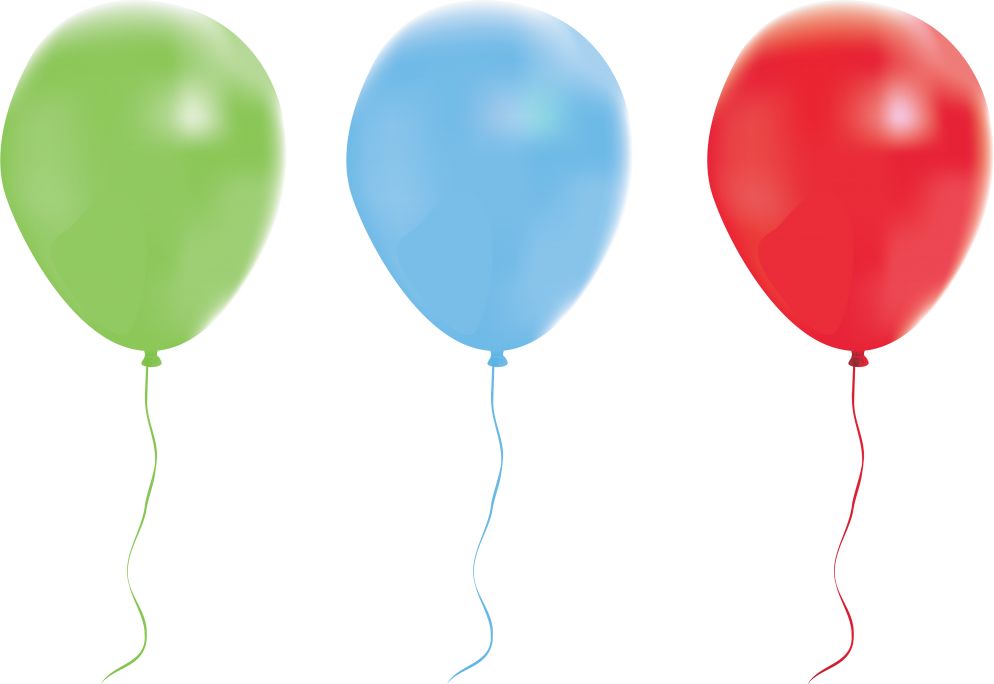 Фактори формування особистості
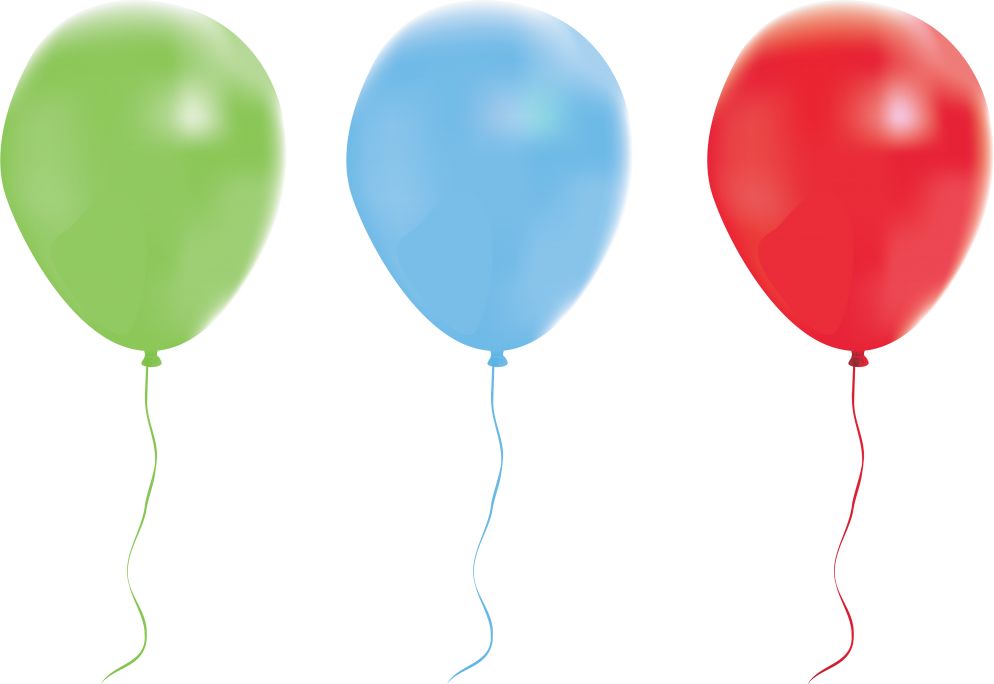 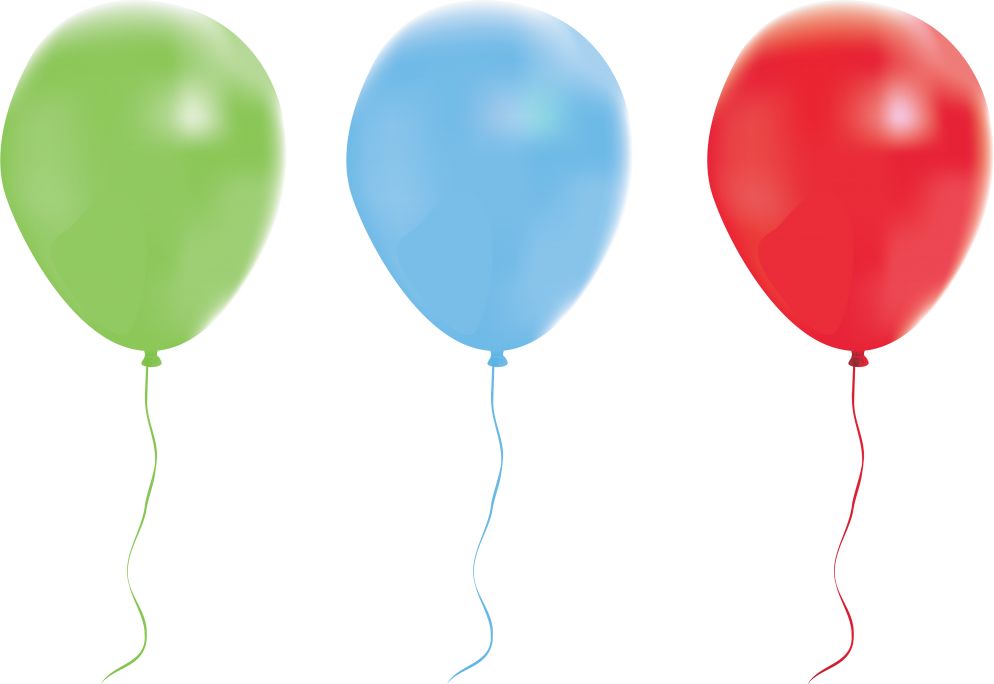 Оточення
Захоплення
Спадковість
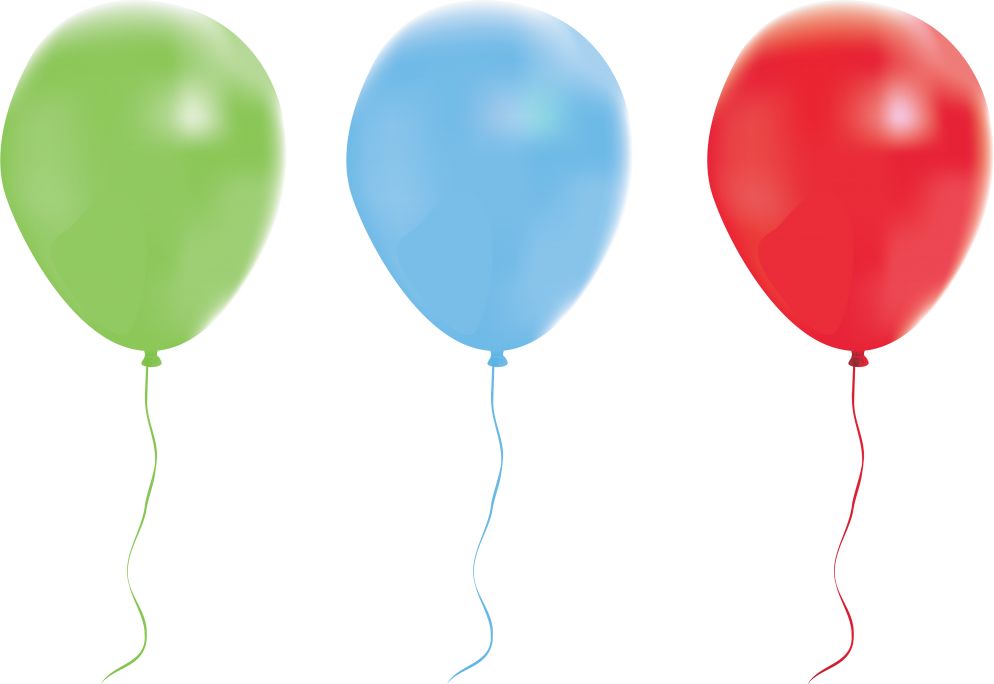 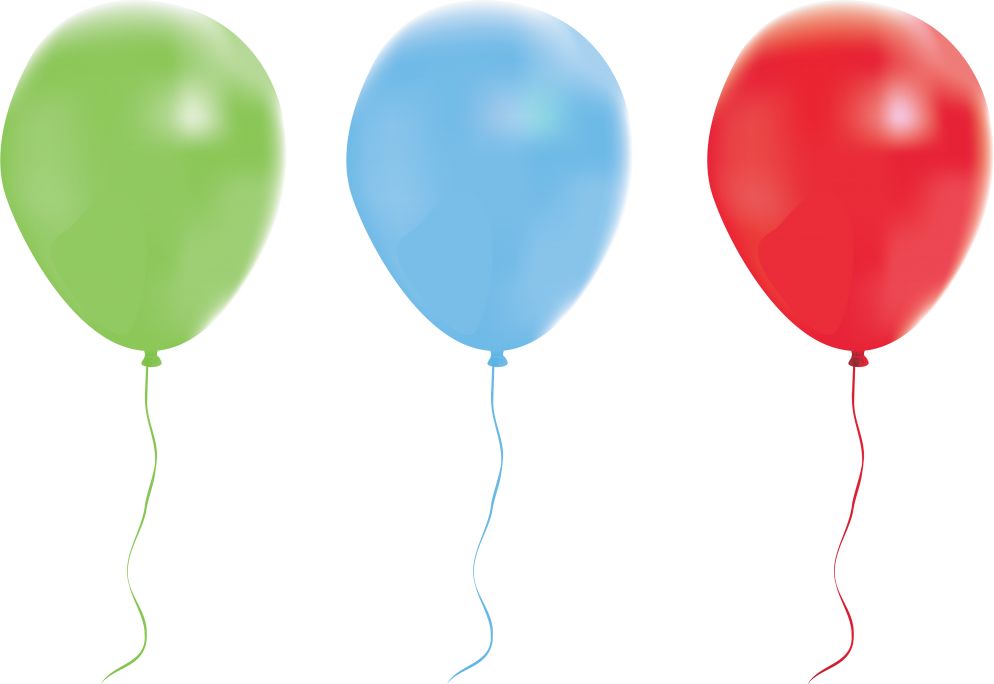 Якості
Освіта
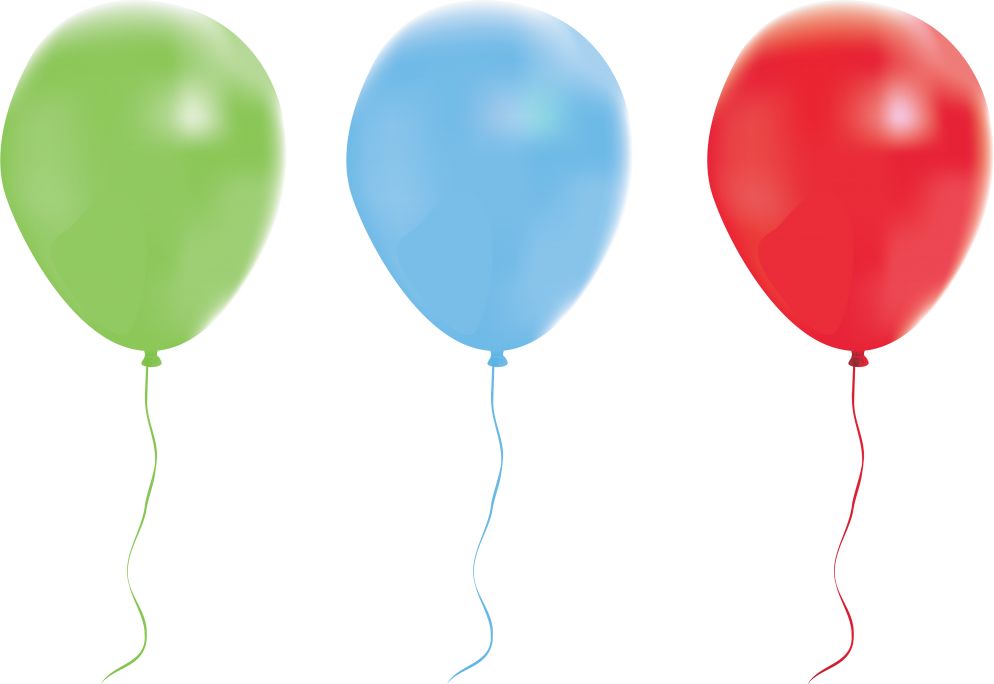 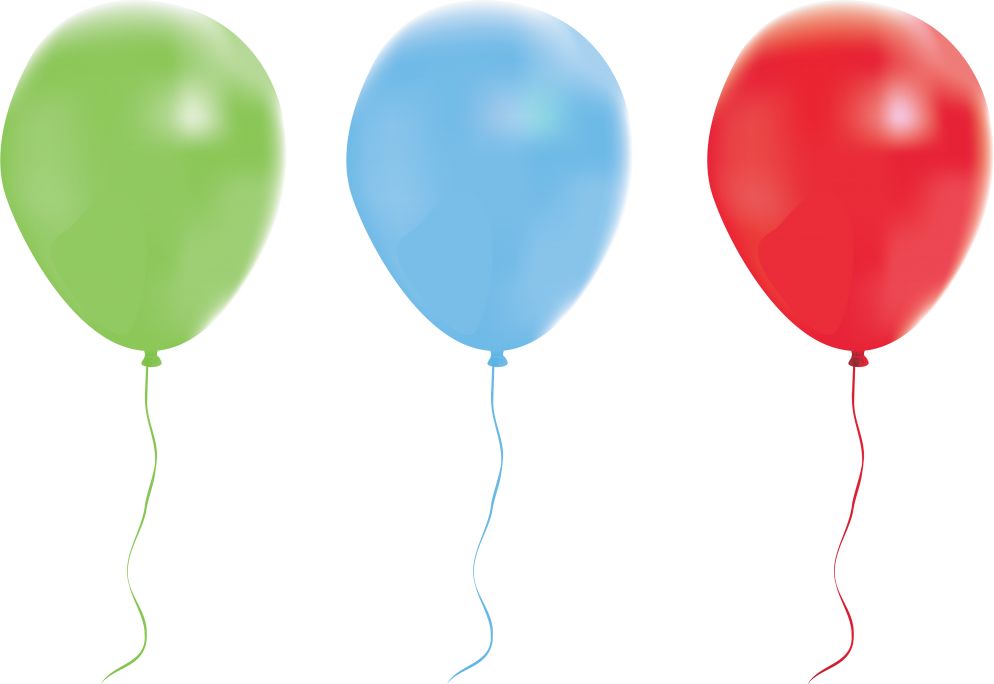 Емоції
Здібності
“Рецепт” особистості
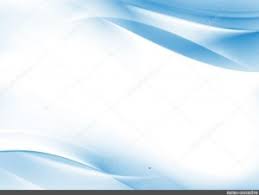 Ресурси для підготовки до уроку
Virginsa Evans .Genny Dooley . Access 3
Наталка Малетич “Леся. Мандрівний клубочок”.
В.Бусел  “Леся Українка”
Відеоматеріали та презентації
http://pmu.in.ua/virtual-exhibitions/lesia_ukrainka/
https://elle.ua/moda/fashion-blog/ulyublen-modn-obrazi-les-ukranki/
http://58.sadok.zt.ua/mandrivka-lesynymy-stezhynamy-do-150-richchya-z-dnya-narodzhennya-lesi-ukrayinky/
http://58.sadok.zt.ua/mandrivka-lesynymy-stezhynamy-do-150-richchya-z-dnya-narodzhennya-lesi-ukrayinky/
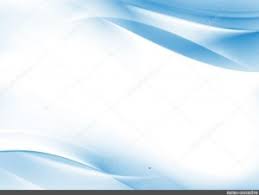 Загадка імені
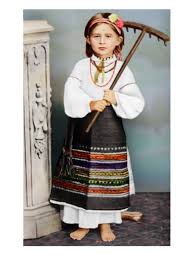 Лося
Лоруся
Зея
Леля
Зеїчка
Леся
Boule vagabonde
Маленька ЛЕСЯ
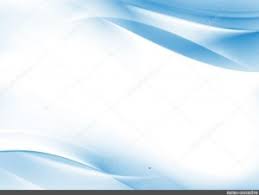 ОЛЕНА ПЧІЛКА – 
ОЛЬГА ПЕТРІВНА КОСАЧ
Юрист, меценат, "тато  у декреті", лагідний,добрий, терплячий, принциповий
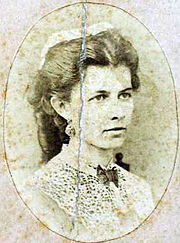 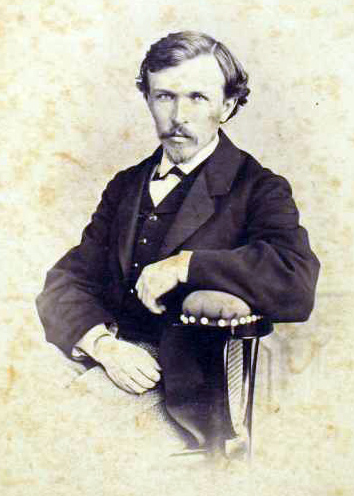 Красива, вольова жінка, письменниця, меценатка, захищала права жінок
ПЕТРО АНТОНОВИЧ КОСАЧ
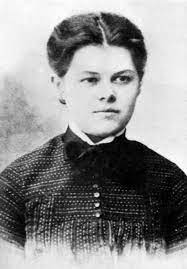 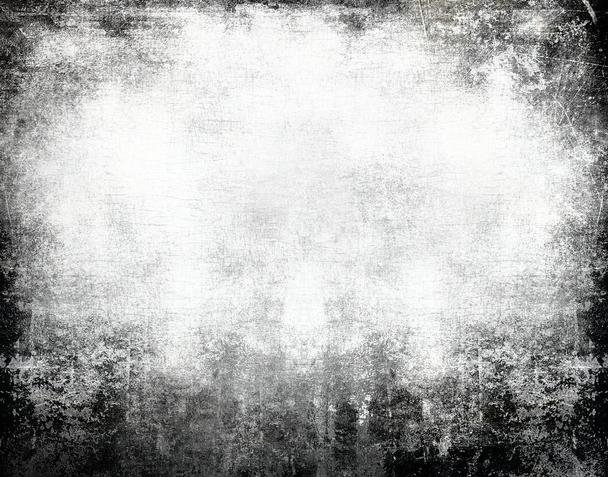 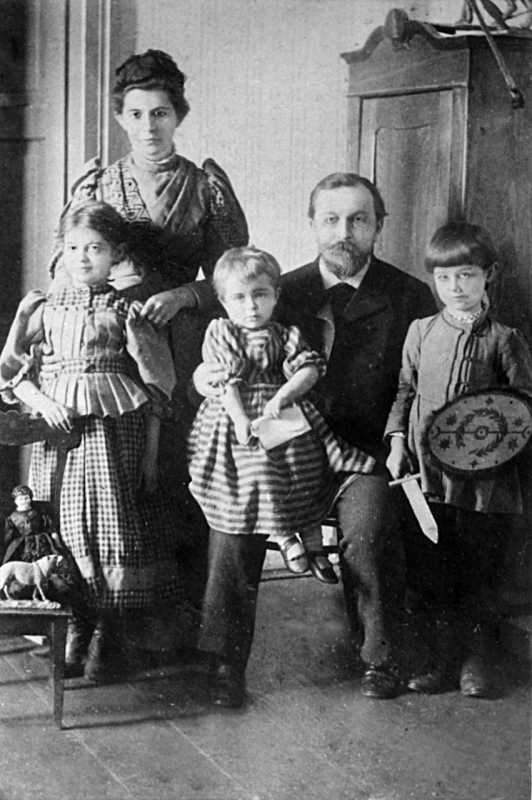 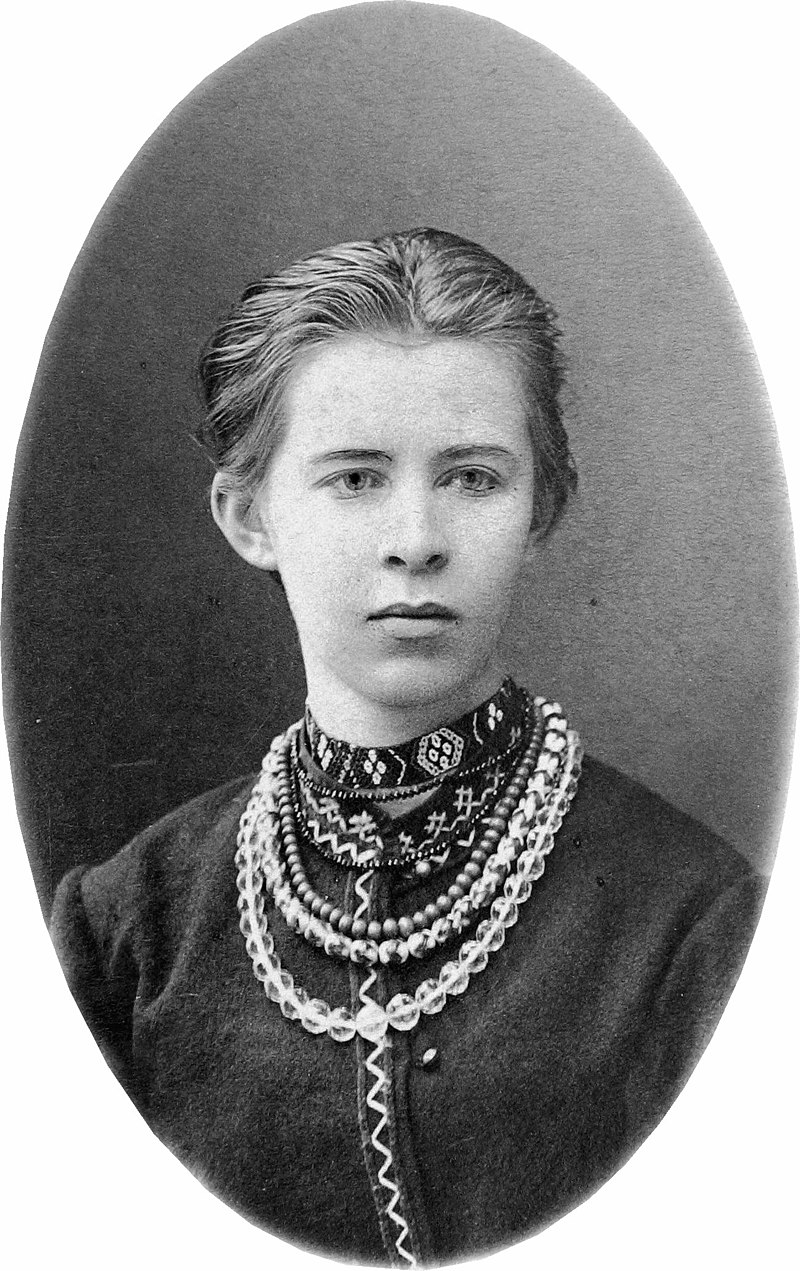 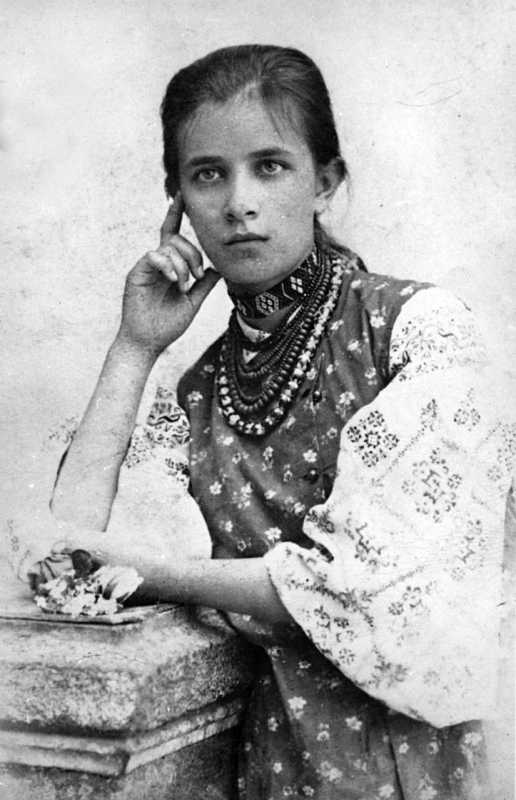 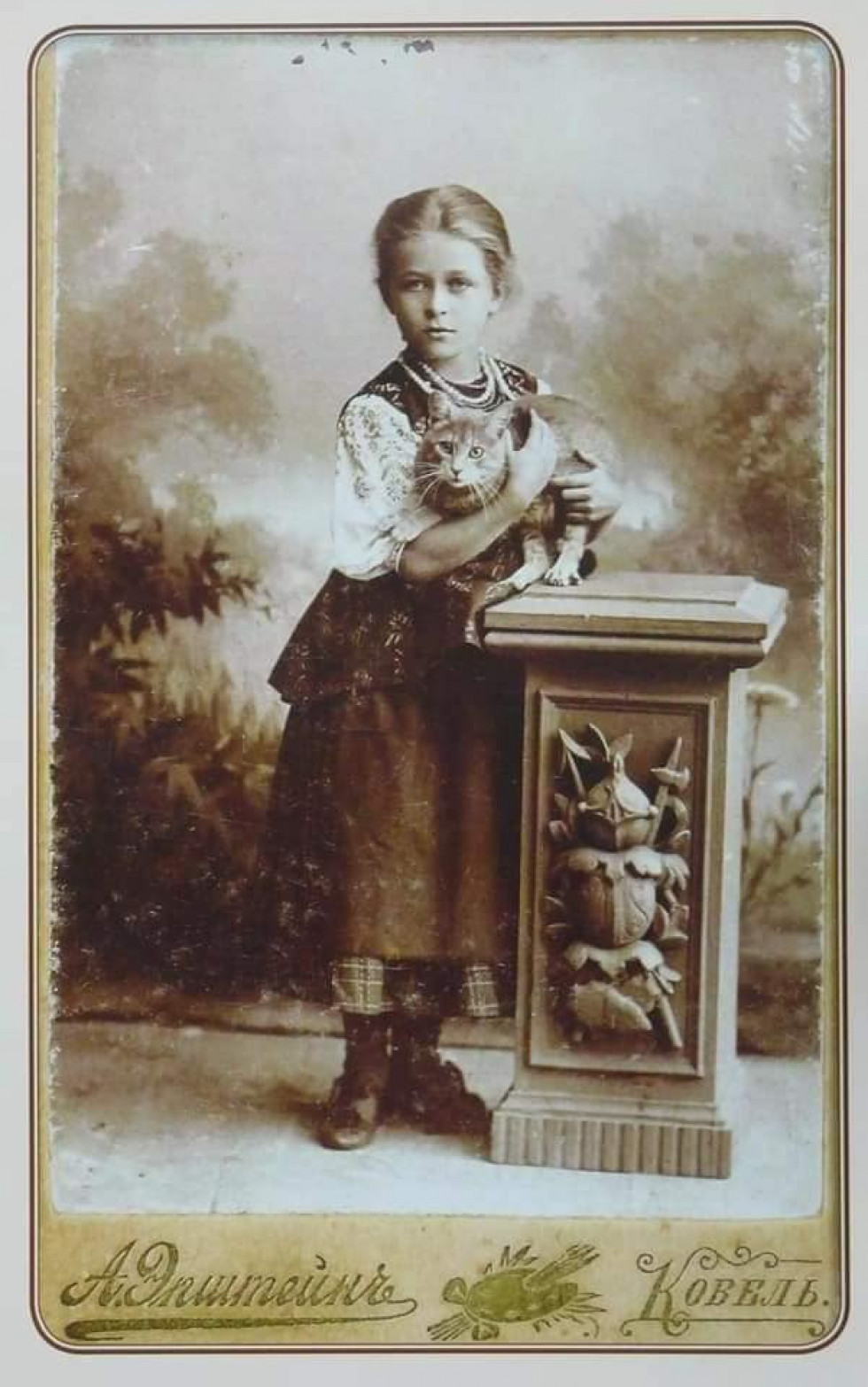 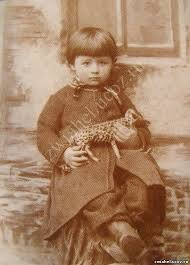 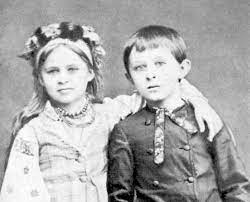 Леся жила у великій та дружній сім’ї
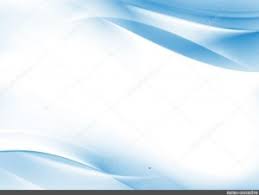 Let’s compare traditional and online education
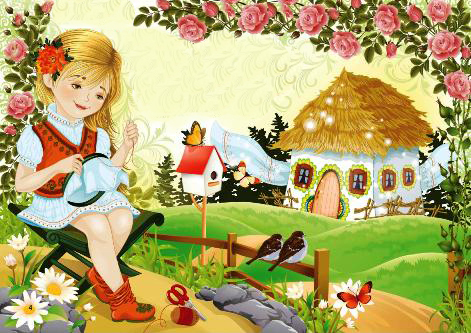 Лесині вподобання
Поезія
Літературні ігри
Читання
Мода
Малювання
Театр
Вишивання
Листування
Гра на фортепіано
Пісня
Вирощування квітів
Кулінарія
Плавання
Вивчення мов
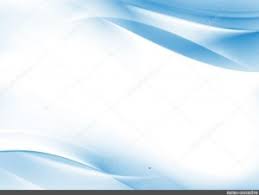 Ролі з літературних ігор
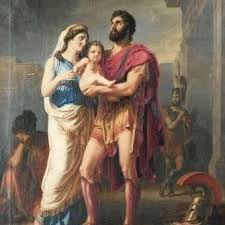 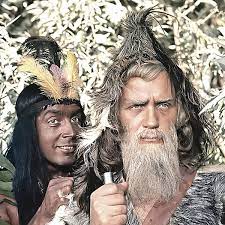 ВІЛА – “войовнича дівчина “, посестра борця-юнака у сербському фольклорі
АНДРОМАХА
(із “Іліади і Одіссеї)
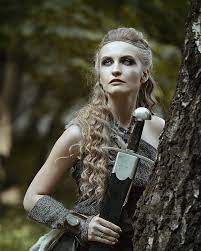 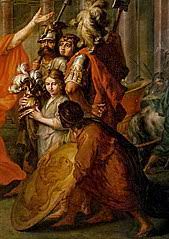 П’ЯТНИЦЯ  
(із “Робінзона Крузо”)
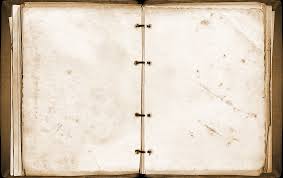 Лесин малюнок"Волинська хата"
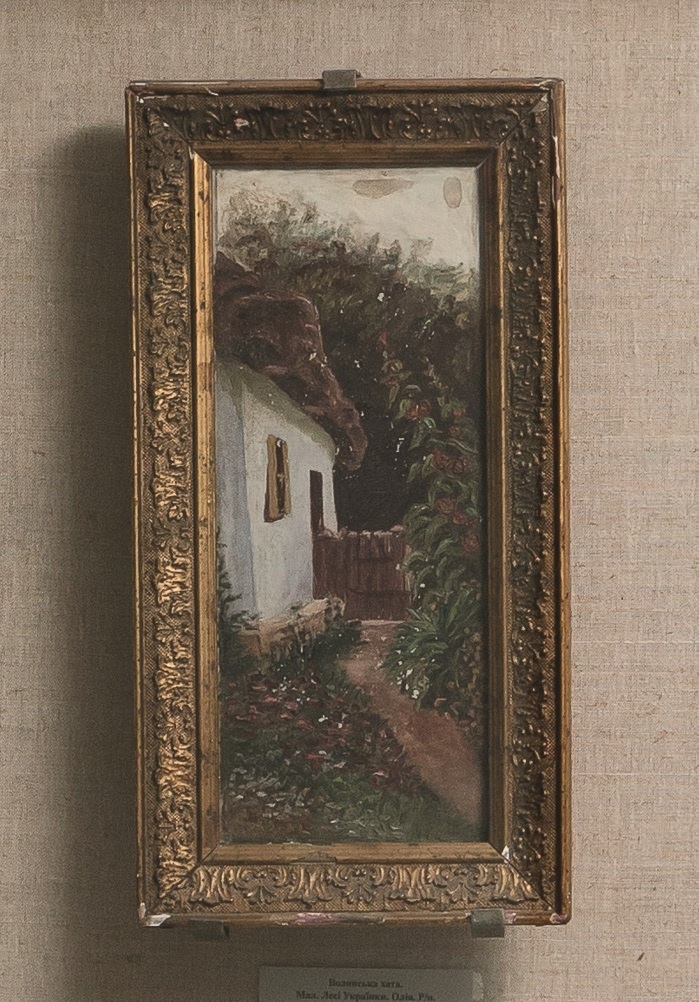 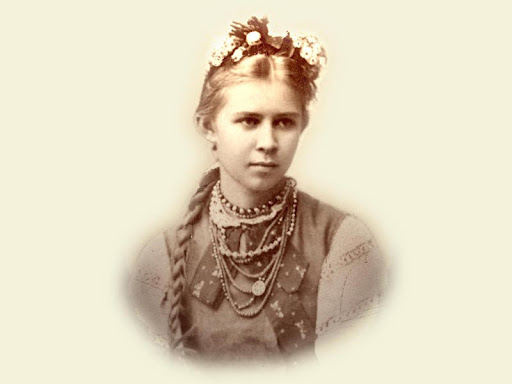 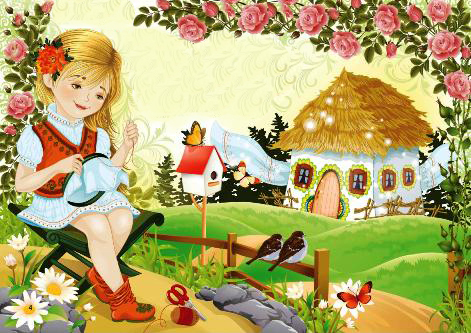 Лесині вподобання
Поезія
Літературні ігри
Читання
Мода
Малювання
Театр
Вишивання
Листування
Гра на фортепіано
Пісня
Вирощування квітів
Кулінарія
Плавання
Вивчення мов
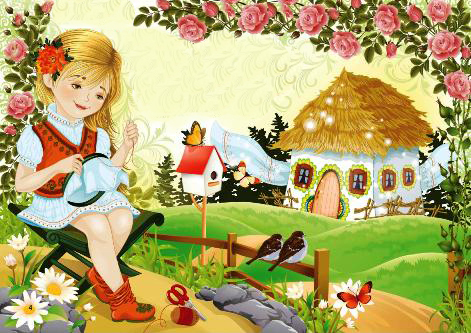 Лесині вподобання
Поезія
Літературні ігри
Читання
Мода
Малювання
Театр
Вишивання
Листування
Гра на фортепіано
Пісня
Вирощування квітів
Кулінарія
Плавання
Вивчення мов
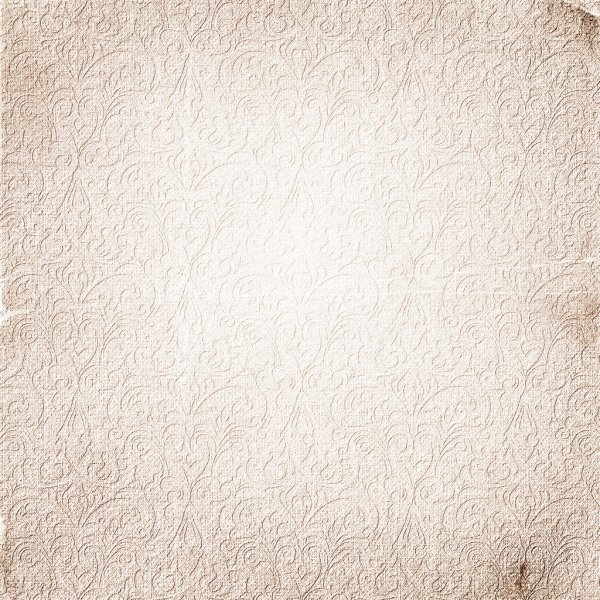 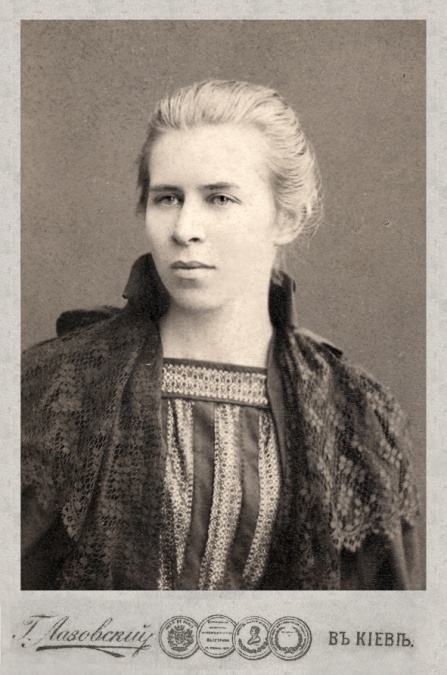 Як одягалася Леся
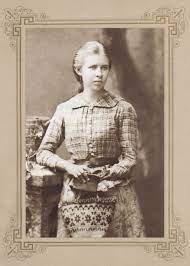 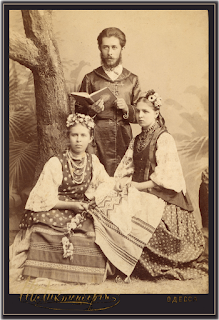 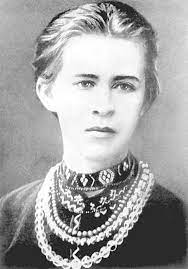 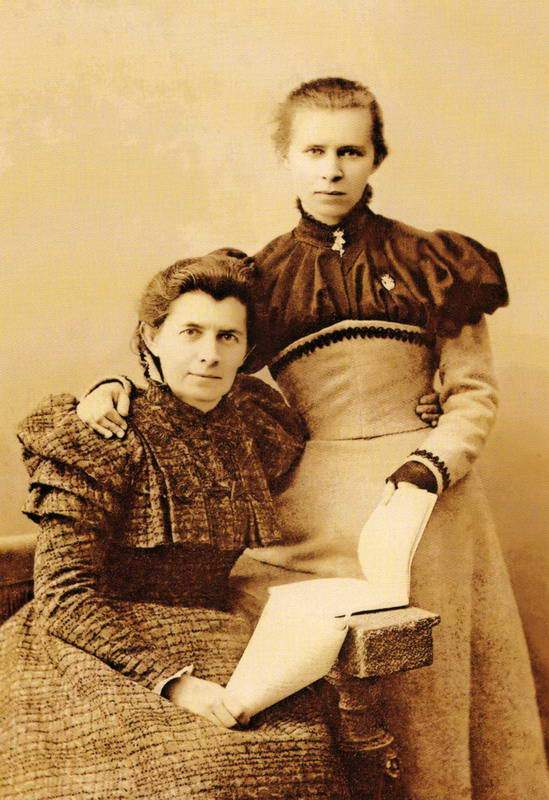 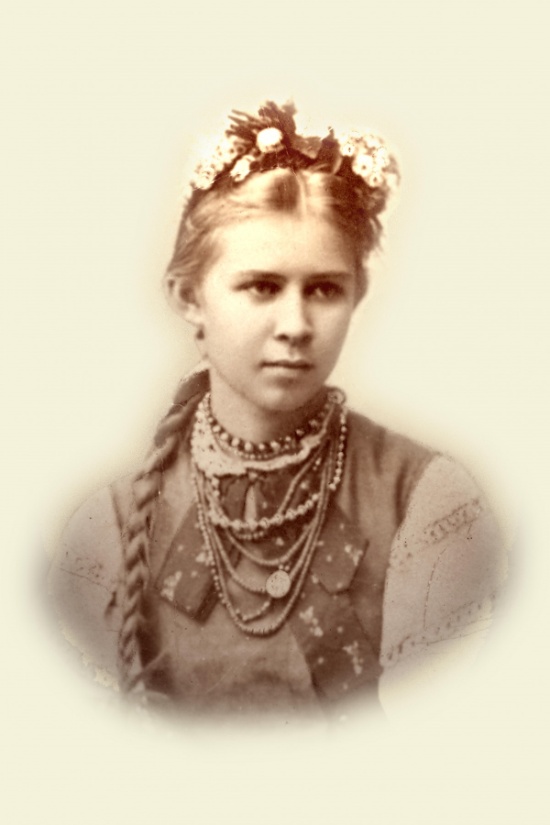 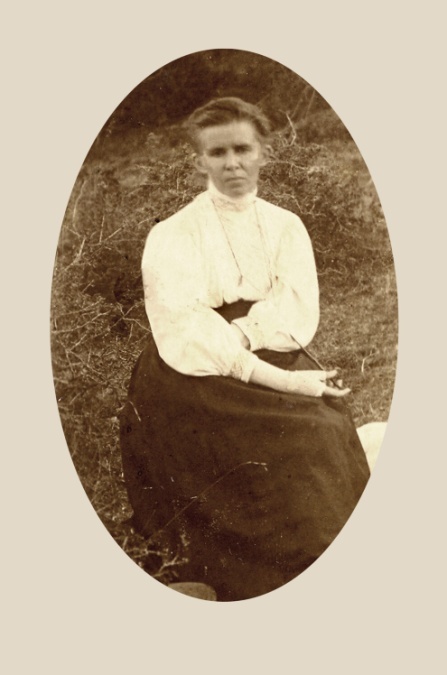 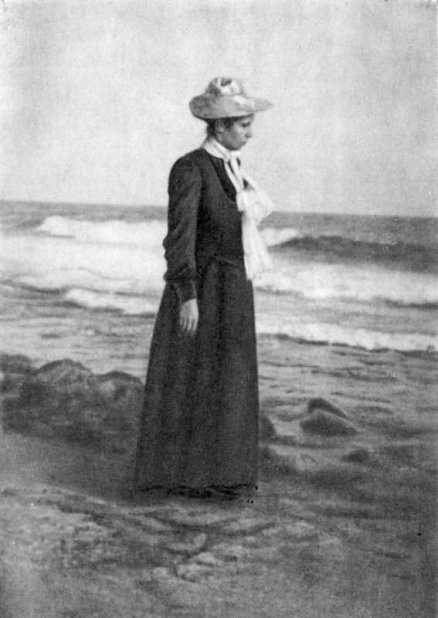 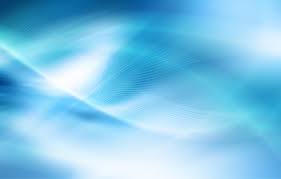 Мови, які знала Леся
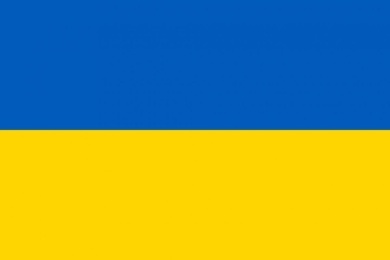 Українська
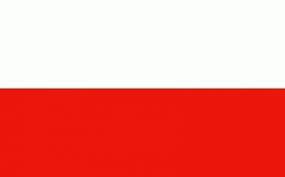 Польська
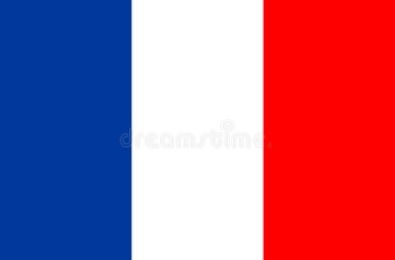 Французька
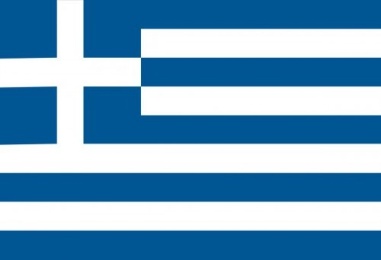 Давньогрецька
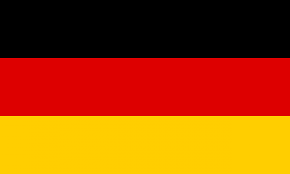 Німецька
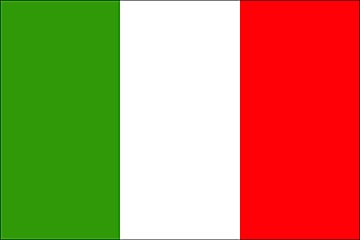 Італійська
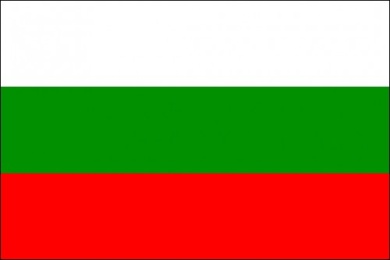 Болгарська
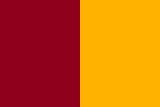 Латина
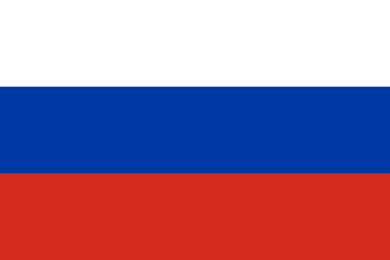 Російська
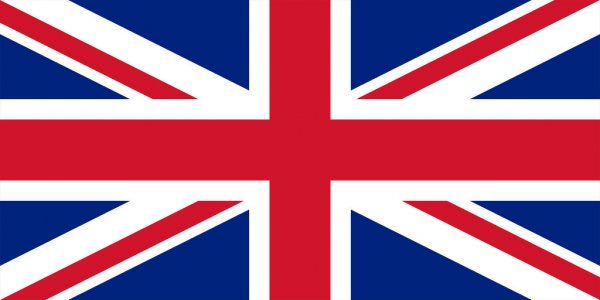 Англійська
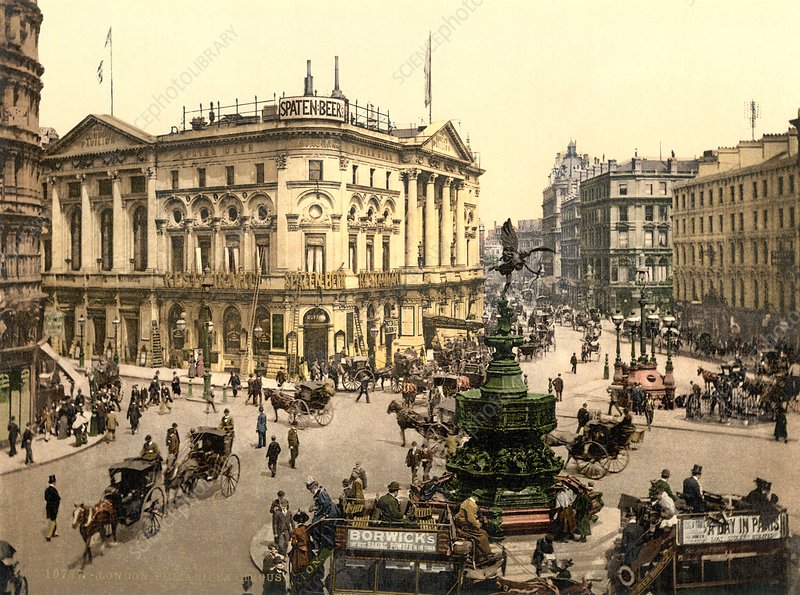 London, 1896
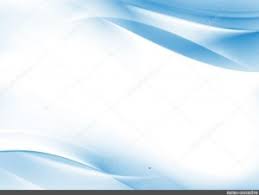 Likes and Dislikes Research
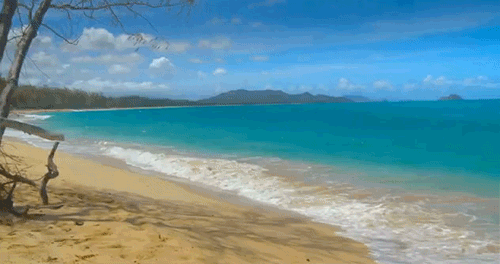 Мрій  - 
і
БУДЕШ 
ЩАСЛИВИМ!